Tutorial HAI-NET June 2024Generative AI and the AI ActRelevance for human-centric AI 2. Defining AI Systems and GPAI Models
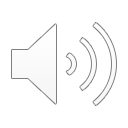 HAI-NET Tutorial AI ACT
June 2024
1
What’s up?
Objectives of the Tutorial and of the AI Act
Defining AI Systems and GPAI Models
Obligations of providers of GPAI Models
Defining GPAI Models with systemic risk
Obligations of providers of GPIA Models with systemic risk
Obligations of providers of GPIA Systems
Relevance for human-centric AI
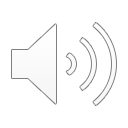 June 2021
HAI-NET Tutorial AI ACT Proposal
2
Defining of key concepts
In law a definition has legal effect
If we define murder this way, you will go to jail
If we define murder that way, you will walk free

The AI Act attributes specific legal effects if specific legal conditions apply:
Legal effects: specified legal obligations, liability, fines
Legal conditions: 
For instance: placing on the market or putting into service high risk AI systems
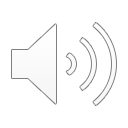 June 2021
HAI-NET Tutorial AI ACT Proposal
3
AI System
Art. 3(1)‘AI system’ means 
a machine-based system 
designed to operate with varying levels of autonomy, 
that may exhibit adaptiveness after deployment and 
that, for explicit or implicit objectives, 
infers, from the input it receives, 
how to generate outputs 
such as predictions, content, recommendations, or decisions 
that can influence physical or virtual environments;
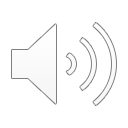 June 2021
HAI-NET Tutorial AI ACT Proposal
4
AI System
An AI system is defined:
In terms of real world online or offline impact
As distinct from living organisms
As generating output based on what it infers from input
Having some level of autonomy
May continue to learn after deployment, but not necessarily
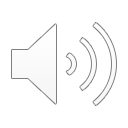 June 2021
HAI-NET Tutorial AI ACT Proposal
5
General Purpose AI Model
Art. 3(63):‘general-purpose AI model’ means 
an AI model, 
including where such an AI model is trained with a large amount of data using self-supervision at scale, 
that displays significant generality and 
is capable of competently performing a wide range of distinct tasks regardless of the way the model is placed on the market and 
that can be integrated into a variety of downstream systems or applications, 
except AI models that are used for research, development or prototyping activities before they are released on the market;
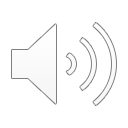 June 2021
HAI-NET Tutorial AI ACT Proposal
6
General Purpose AI Model
A general purpose AI model is defined as 
an upstream model that has been released on the market
an LLM (or large whatever model) but not limited to that
a model that can perform a wide range of distinct tasks
a model that can be integrated in variety of systems or applications
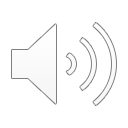 June 2021
HAI-NET Tutorial AI ACT Proposal
7
General Purpose AI System
Art. 3(66)‘general-purpose AI system’ means 
an AI system 
which is based on a general-purpose AI model, 
that has the capability to serve a variety of purposes, 
both for direct use 
as well as for integration in other AI systems;
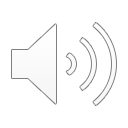 June 2021
HAI-NET Tutorial AI ACT Proposal
8
General Purpose AI System
A ‘general-purpose AI system’ is defined as 
an AI system, not a model 
built on a general-purpose AI model, 
can serve a variety of purposes, (cp. tasks)
as a standalone device or a component of another AI stem
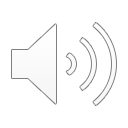 June 2021
HAI-NET Tutorial AI ACT Proposal
9